ПРОГУЛКИ  В ЗИМНЕЕ ВРЕМЯ
Прогулка является надежным средством укрепления здоровья и профилактики утомления. Пребывание на свежем воздухе положительно влияет на обмен веществ, способствует повышению аппетита, усвояемости питательных веществ, особенно белкового компонента пищи, и, конечно, оказывает закаливающий эффект. Наконец, прогулка - это элемент режима, дающий возможность детям в подвижных играх, трудовых процессах, разнообразных физических упражнениях удовлетворить свои потребности в движении. Если прогулка хорошо и правильно организована, если она достаточна по длительности, дети реализуют в ней около 50% суточной потребности в активных движениях. Сокращение времени пребывания на воздухе создает дефицит движений. В нашей группе мы всегда стараемся чтобы прогулка была БЕЗОПАСНОЙ, АКТИВНОЙ, ПОЗНАВАТЕЛЬНОЙ.
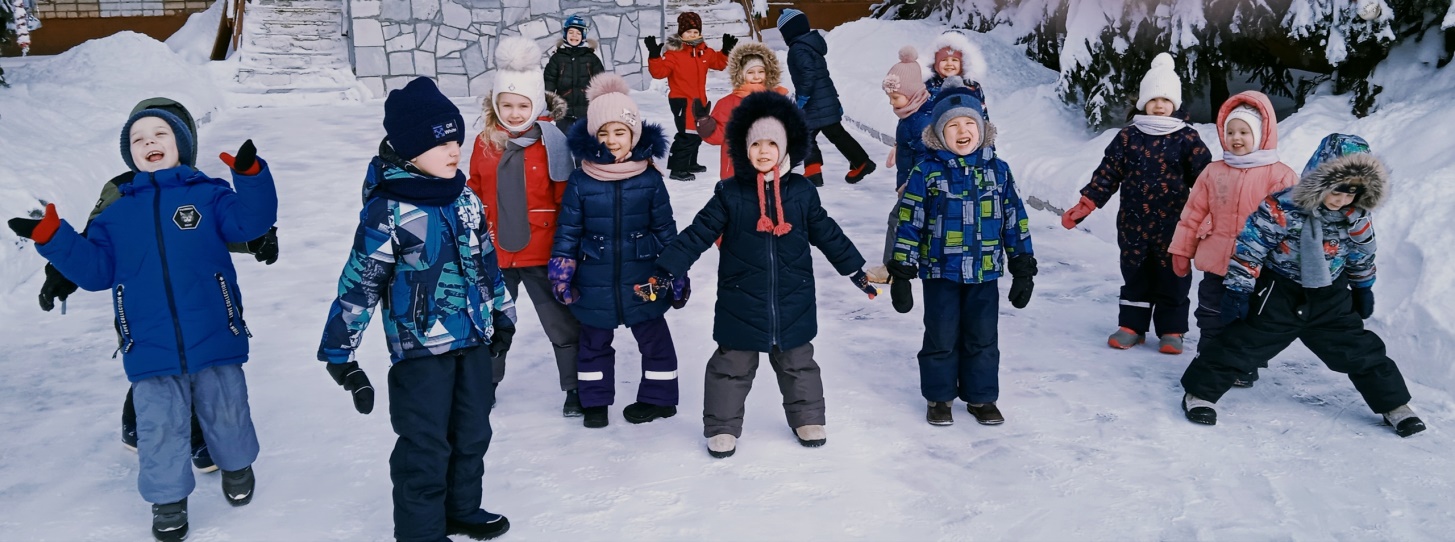 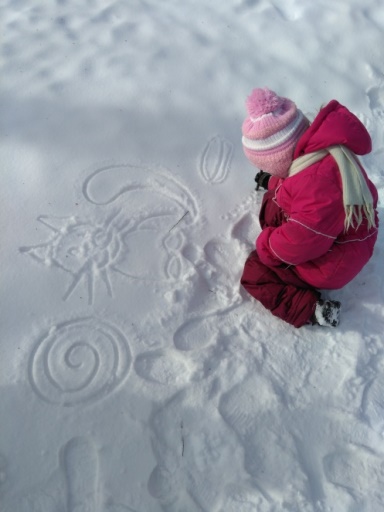 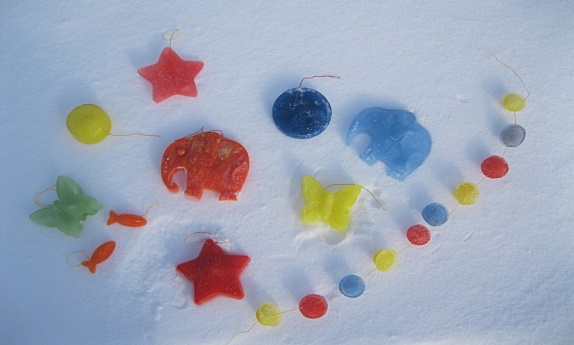 НАБЛЮДЕНИЕ
НАБЛЮДЕНИЕ на прогулке в зимнее время очень важный этап для  развития познавательной, исследовательской, мыслительной деятельности ребенка. Дети вовлекаются в процесс самостоятельного открытия и поиска новых знаний, знакомятся с окружающим миром, явлениями природы, свойствами снега, ветра, воздуха и т.д. На каждой прогулке ребенок узнает что-то новое, учиться активно воспринимать обьекты и явления природы. Наблюдая  за свойствами воды на морозе, происходят чудеса превращения волшебных льдинок. Наблюдаем за птицами, узнаем о среде обитания, повадках, голосе, прививаем любовь к пернатым.
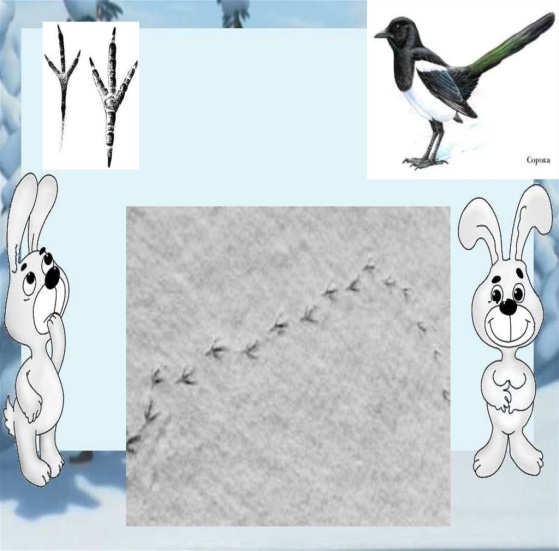 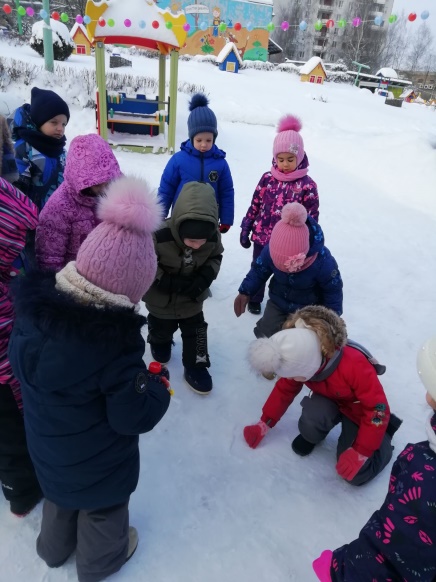 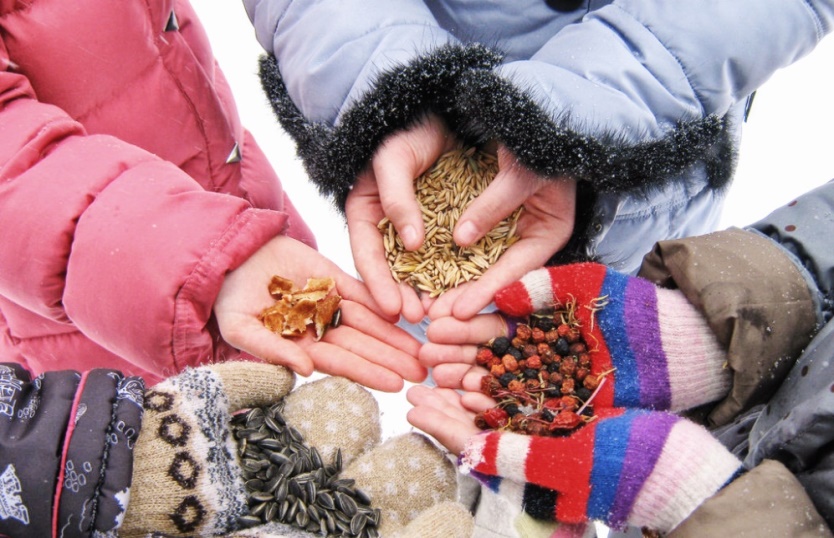 Двигательная активность  - один из важнейших показателей  двигательного развития  ребёнка. Недостаточная двигательная активность в настоящее время остро обозначилась как проблема века из-за резкого снижения физических нагрузок на человека в результате научно-технического прогресса.
Воздух действует как комплексный раздражитель, усиливая процессы обмена веществ, увеличивая количество гемоглобина и эритроцитов, укрепляя нервную систему. Благоприятное его воздействие проявляется на  настроении ребёнка -  он становится жизнерадостным, бодрым. Использовать свежий воздух необходимо постоянно, в любое время года. Особенно благотворно влияет холодный зимний воздух в сочетании с активными физическими упражнениями и играми.
Физкультурные занятия на улице развивают ловкость, координацию движений, заставляют работать все группы мышц.
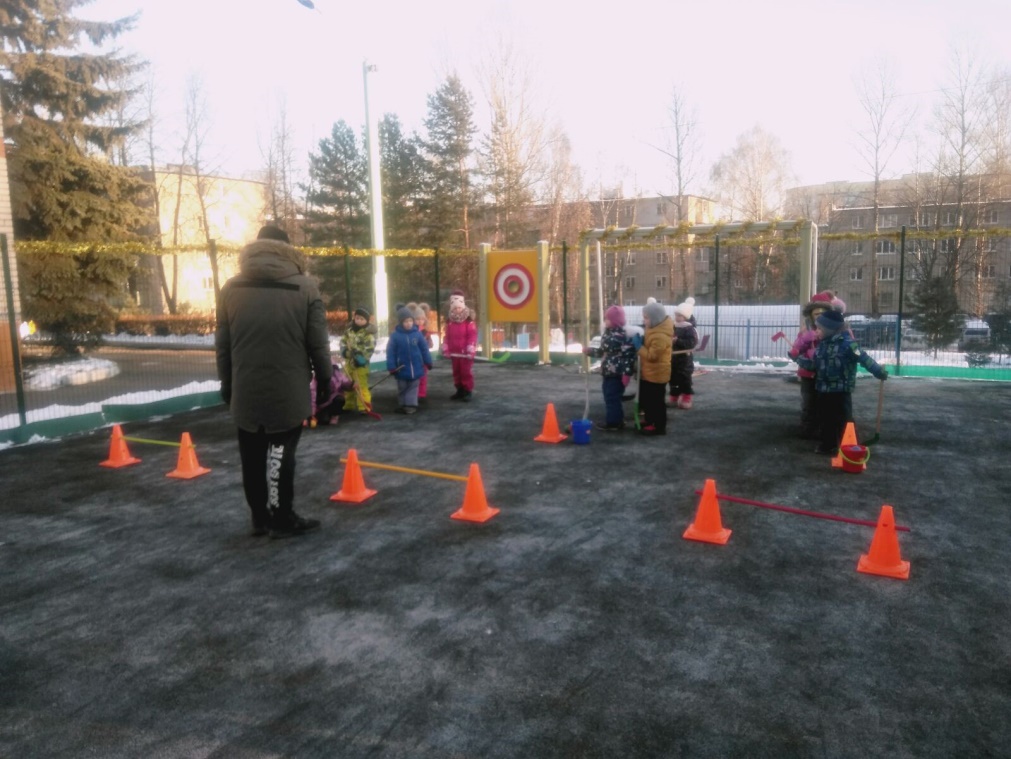 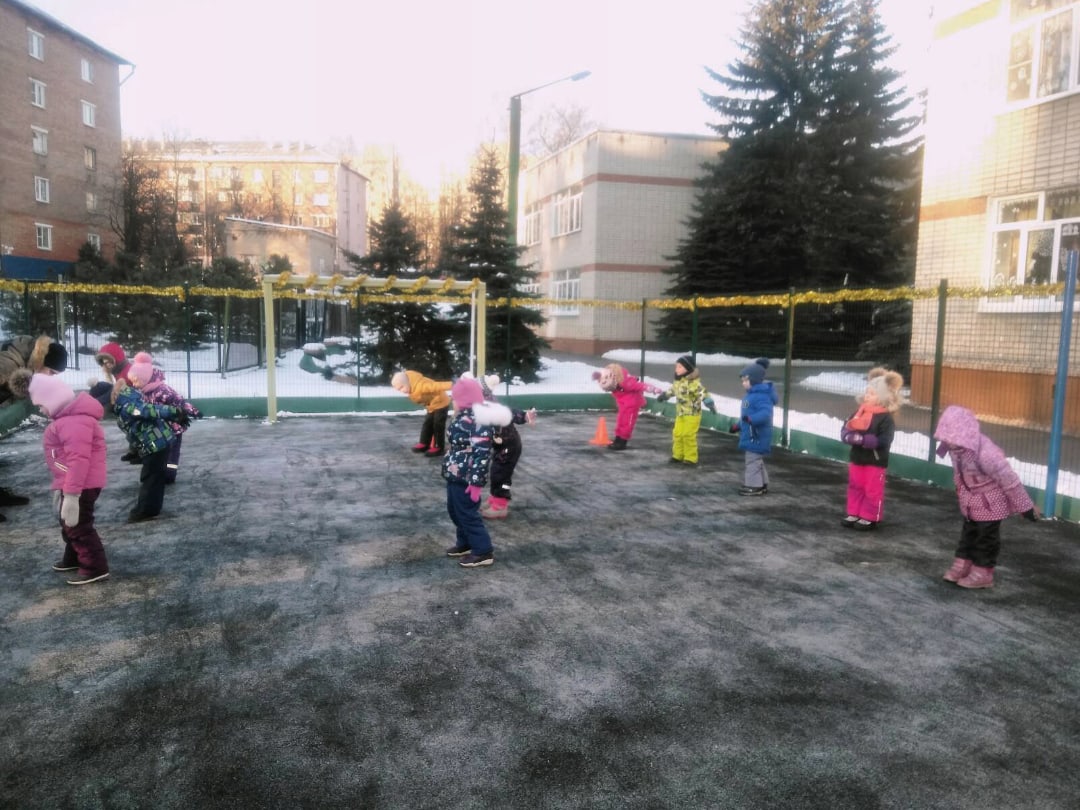 Метание мяча
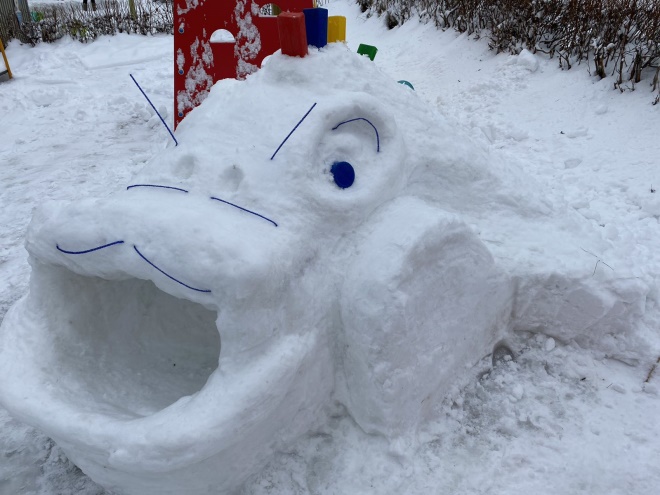 На участке для детей созданы все условия для развития двигательной активности.
Метание мяча способствует развитию мозга, глазомера, равновесия. Манипуляции с мячом оказывают благотворное влияние на ЦНС. В целом бросание, метание, ловля мячей разного диаметра укрепляют мышцы плечевого пояса, туловища, рук.
Игры с мячом требуют хорошей координации движений.
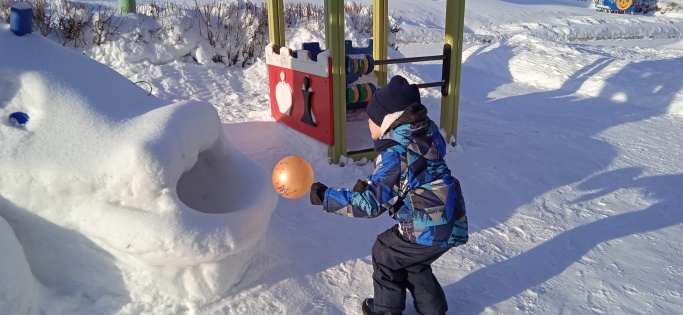 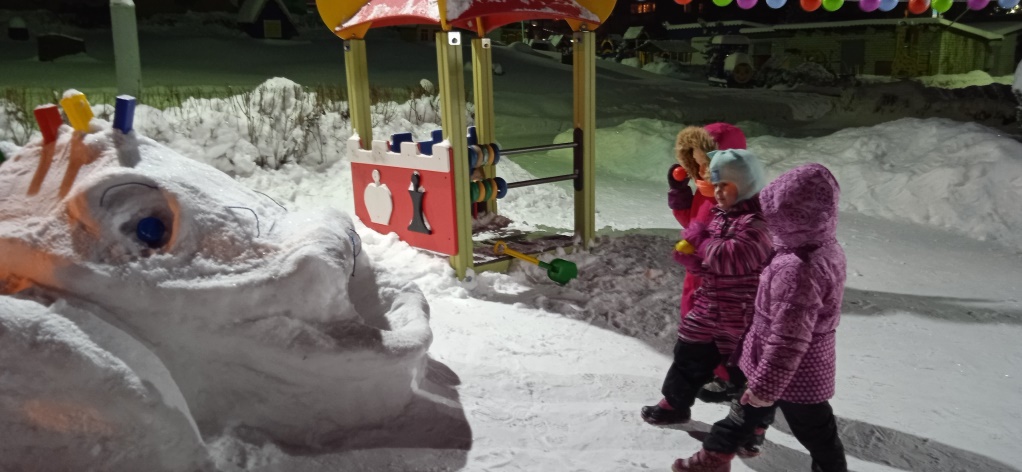 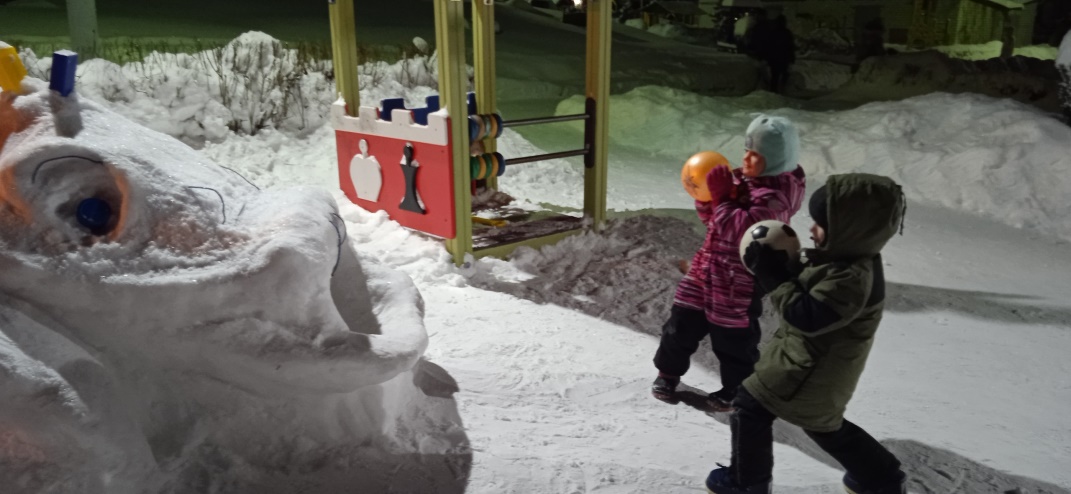 1.Метание в горизонтальную цель правой и левой рукой с увеличением расстояния от мишени. Развивает глазомер. Ловкость, укрепляет мышцы рук и туловища.
2. «Сбей кеглю» Прокатывание мяча по узкой дорожке со сменой рук. Развивает глазомер. Ловкость, укрепляет мышцы рук и туловища.
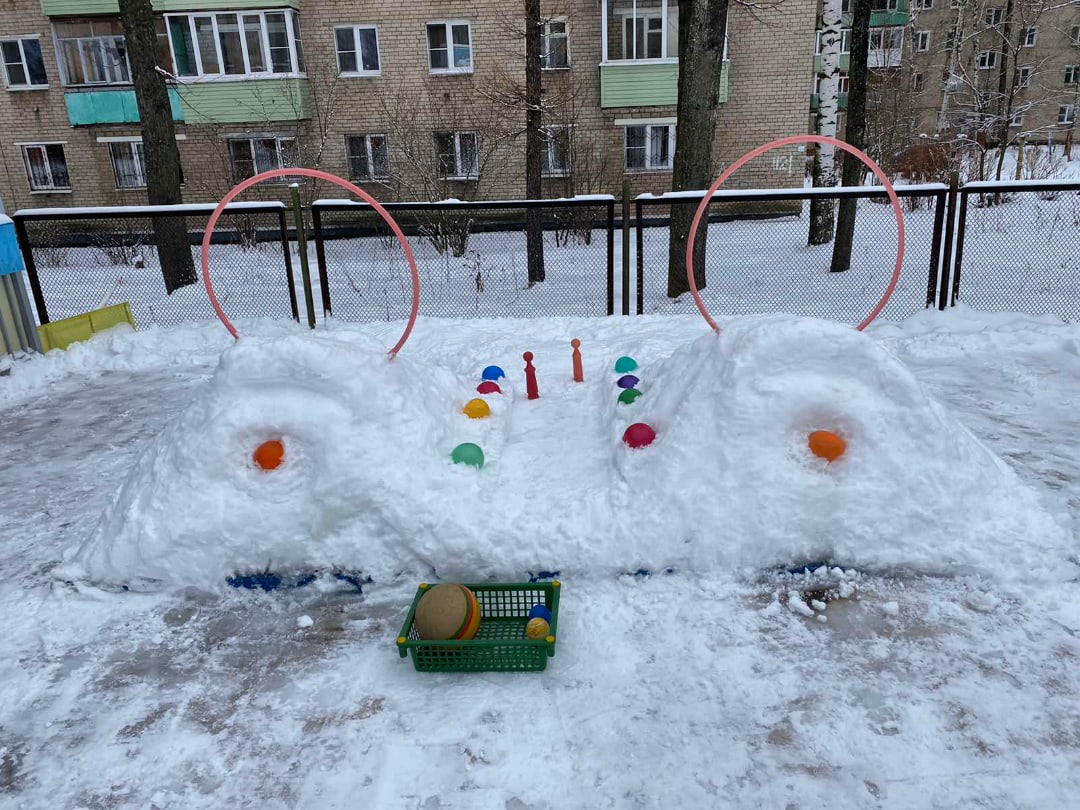 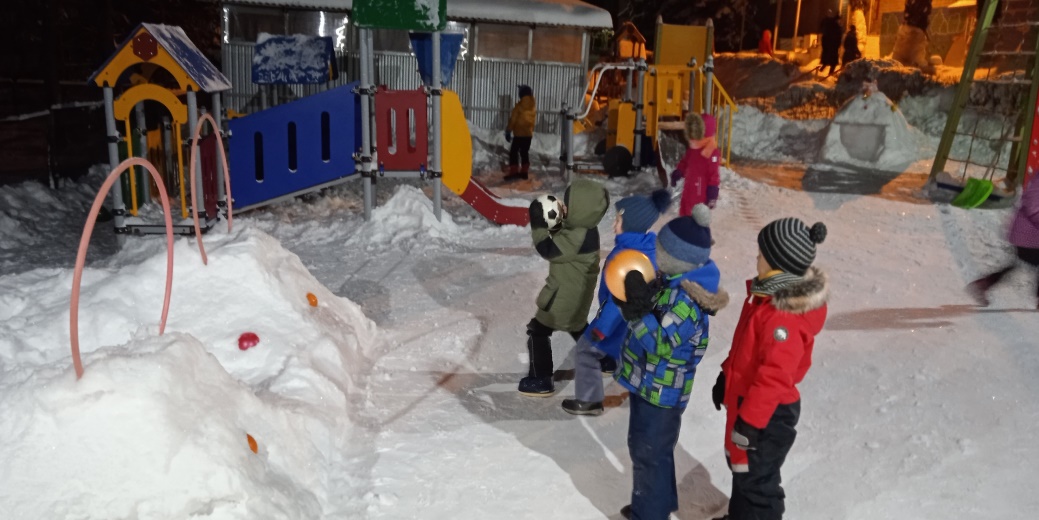 Появилась лисичка с ледяным домиком. Дети ее использую для сюжетно-ролевых игр, а также для спортивного упражнения « Загони мяч в ворота»
1)прокатывание мяча двумя руками(между ног и сверху) 2)прокатывание мяча ногой. Цель: развитие координации движений, укрепление мышц рук и ног
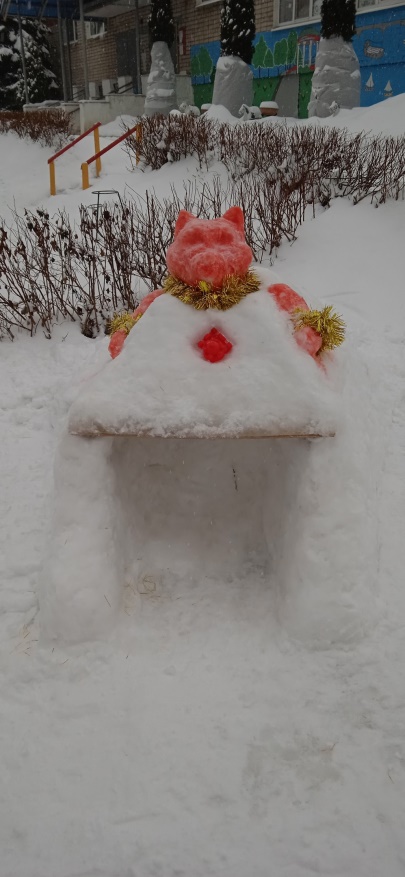 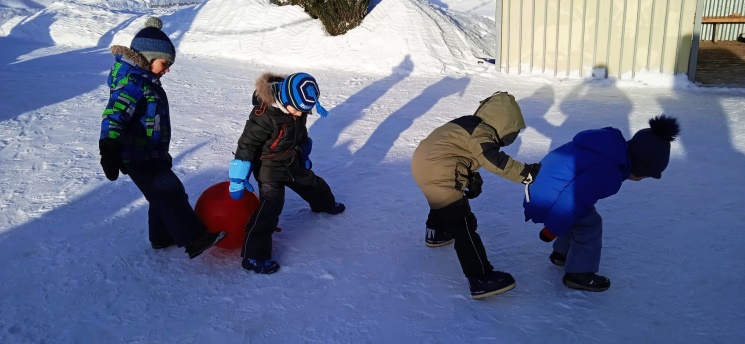 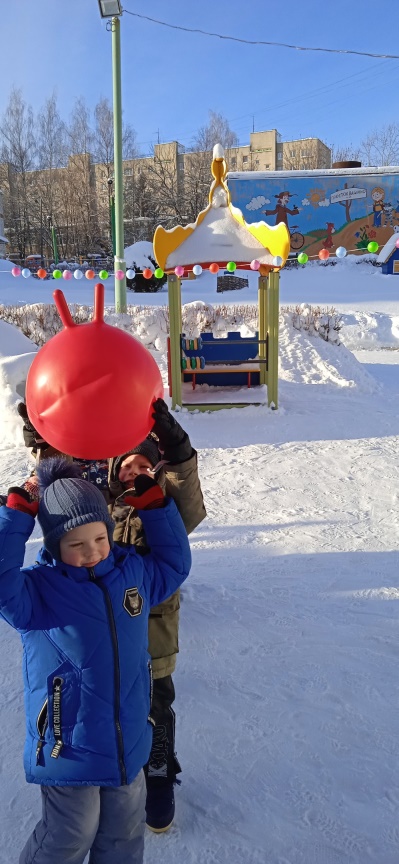 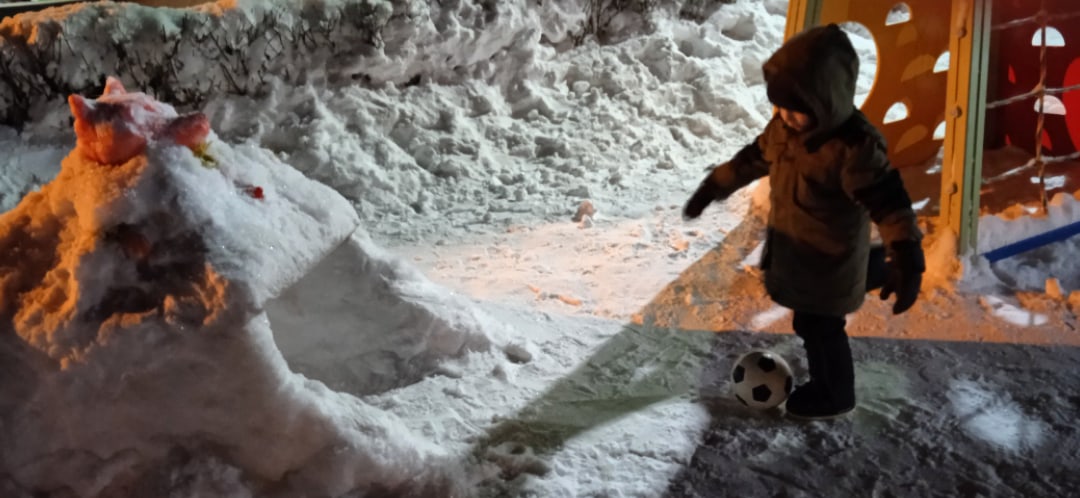 Труд имеет большое значение в воспитании детей. Одним из видов трудовой деятельности в детском саду, является труд на зимней прогулке. 
 Дети  активно участвуют в уборке участка от снега. Мы учим  как разгребать снег лопаткой на дорожках. После метелей обращаем внимание детей на снежный покров, рассказываем о его значении в жизни растений зимой, т.е. во время труда на зимней прогулке идет активный познавательный процесс. В труде они учатся доброжелательно договариваться друг с другом о распределении обязанностей, инвентаря, учатся помогать друг другу, если кто-то устал или не справляется. Воспитывается чувство ответственности за порученное дело, стремление настойчиво добиваться результатов, доводить дело до конца, формируется уважение к труду.
 Зимний труд доставляет детям много радости, способствует укреплению здоровья, помогает расширить представление о свойствах снега и льда, воспитывает любовь к природе.
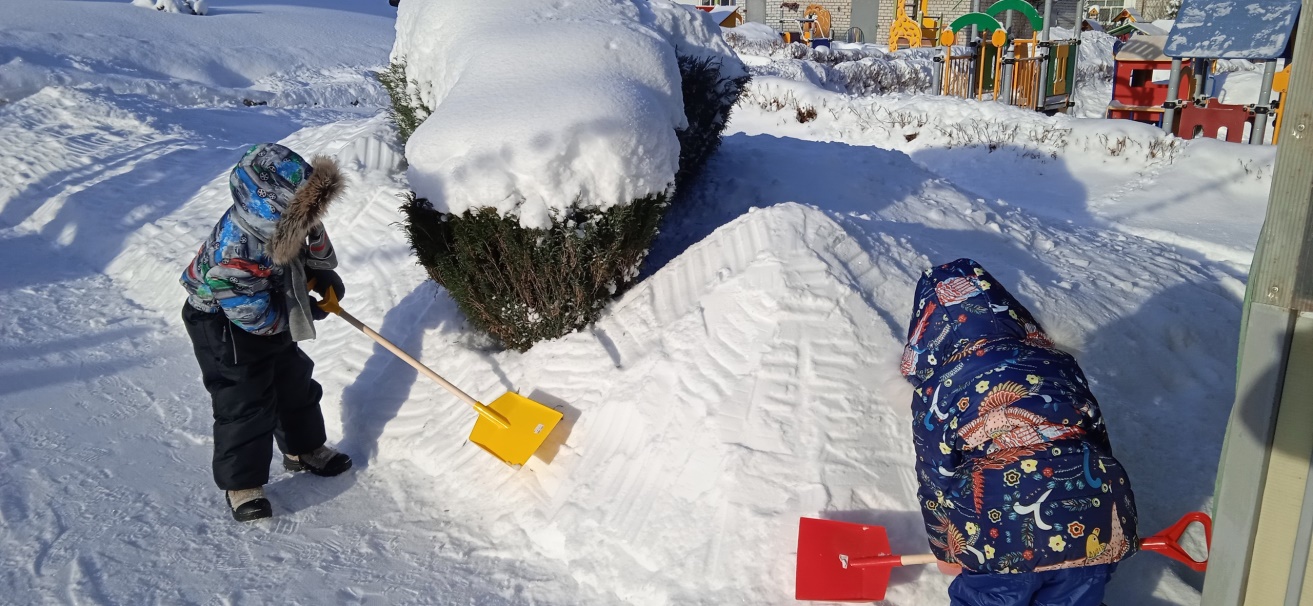 Подвижная игра имеет большое значение в жизни детей и рассматривается педагогами как важнейший элемент воспитания и физического развития. В игре ребенок осмысливает и познает окружающий мир, у него развивается интеллект, фантазия, воображение, речь, формируются социальные качества. Сознательное выполнение правил игры формирует волю, развивает самообладание, выдержку, умение контролировать свои поступки, свое поведение. В игре формируется такие личностные качества, как, активность, честность, дисциплинированность, справедливость.
Исходя из этого, цель нашей работы – привить детям интерес и любовь к подвижным играм, чтобы закрепить двигательные навыки и укрепить здоровье детей.
Для реализации этой цели определены следующие задачи:
1.Закрепить навыки основных движений посредством подвижных игр с правилами.
2.Вызвать интерес к подвижным играм, научить самостоятельно их использовать.
3.Создать условия для сохранения и укрепления физического и психического здоровья детей.
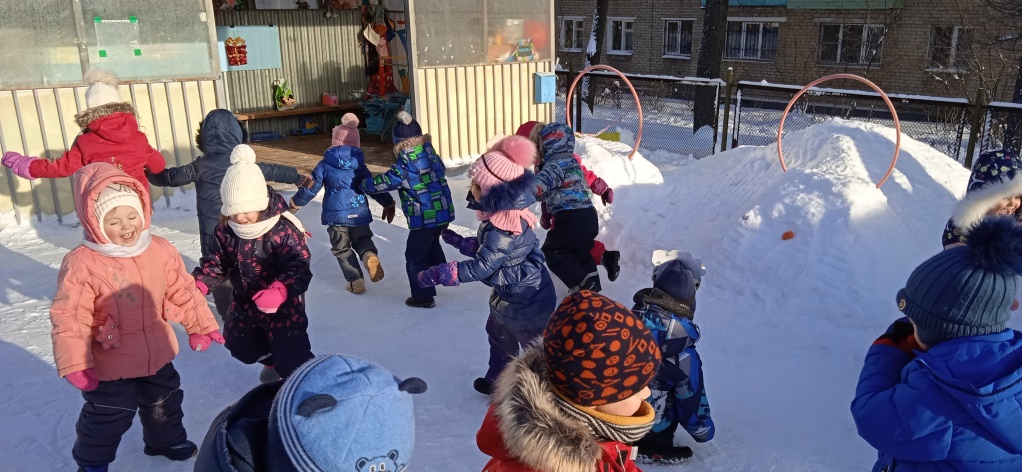 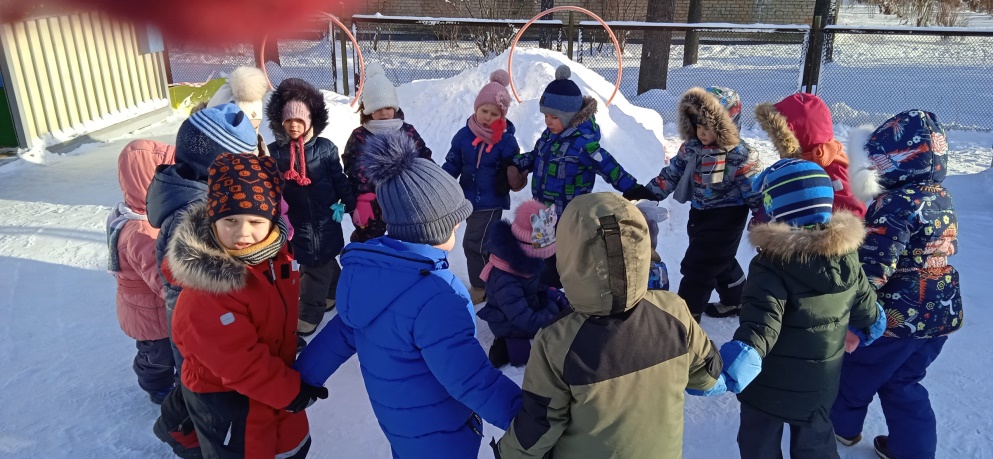 Для каждой возрастной группы детей предусмотрены подвижные игры, в которых развиваются движения разных видов: бег, прыжки, лазанье и т. д. Игры подбираются с учетом возрастных и индивидуальных особенностей детей, их возможностей выполнять те или иные движения, соблюдать игровые правила
Правила в подвижной игре выполняют организующую роль: ими определяется ее ход, последовательность действий, взаимоотношения играющих, поведение каждого ребенка. Правила обязывают подчиняться цели и смыслу игры; дети должны уметь ими пользоваться в разных условиях.
Проводя игру, нужно, чтобы каждый ребенок побыл в роли ведущего или водящего для того, чтобы у детей не возникло чувства разочарования. При распределении ролей учитываются индивидуальные особенности и интересы детей: помочь неавторитетным, робким детям укрепить свой авторитет, неактивным – проявить в игре активность, недисциплинированным – стать организованными, необщительным – быть коммуникабельными, сдружиться с другими детьми.
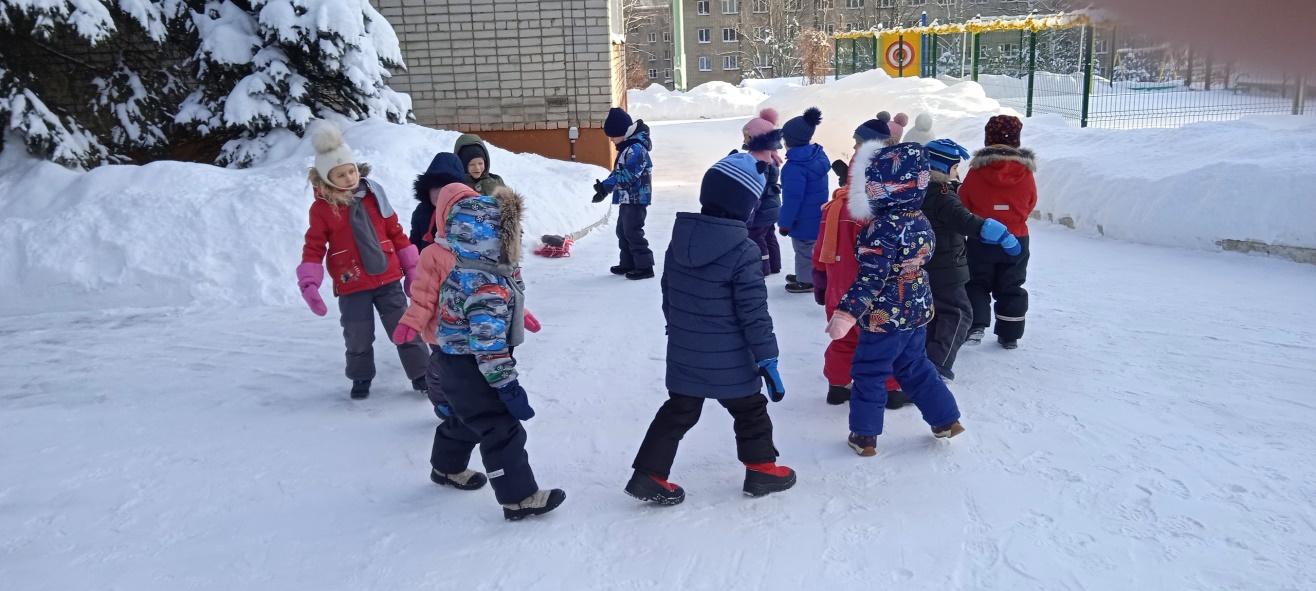 Для детей активных, подвижных, склонных к перевозбуждению подходят игры со сложными действиями, например «Полоса препятствий», «Цветные автомобили» или простые игры, в которых от точности и аккуратности зависит результативность игры – «Точный удар». При проведении игры необходимо привлечь внимание к ее содержанию, следить за точностью движений, которые должны соответствовать правилам, за дозировкой физической нагрузки, делать краткие указания, поддерживать положительное эмоциональное настроение и взаимоотношение играющих.
Для детей осторожных и робких будут интересны игры с простыми действиями, в которых результат зависит от сосредоточенности и ловкости «Коршун и наседка», от концентрации внимания «Ястреб и утки». Часто дети этого типа бывают психологически не готовы к выполнению ведущих ролей, стесняются, не решаются начать игру. Тем не менее, при постепенном включении в игру во второстепенных ролях, при проявлении двигательной активности в игре, а так же, получив одобрение педагога, в дальнейшем хорошо справляются с главными ролями.
В конце игры обязательно проводится анализ. Положительно оцениваются поступки детей, проявивших ловкость, выносливость, выдержку, товарищескую взаимопомощь. Также необходимо дать положительную оценку тем, кто правильно и точно выполнял движения, не нарушая правила игры.
И в заключении хочется сказать, что прогулки должны быть каждый день! Пусть Вас не пугают ветер, снег и метель! Одевайтесь потеплее и познавайте мир с вашим ребенком! Зима прекрасное время окунуться в детство вместе с детьми! И главное – БУДБТЕ ЗДОРОВЫ!
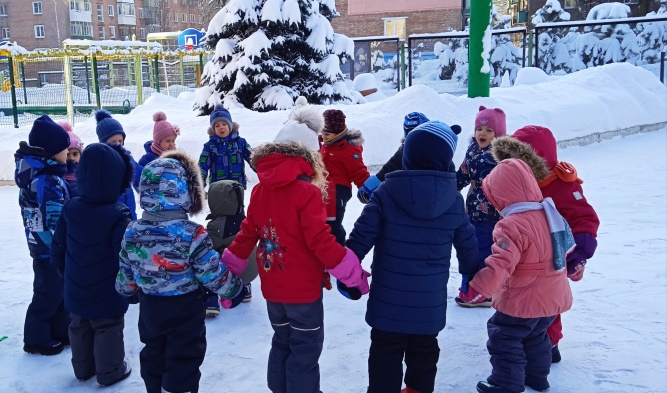 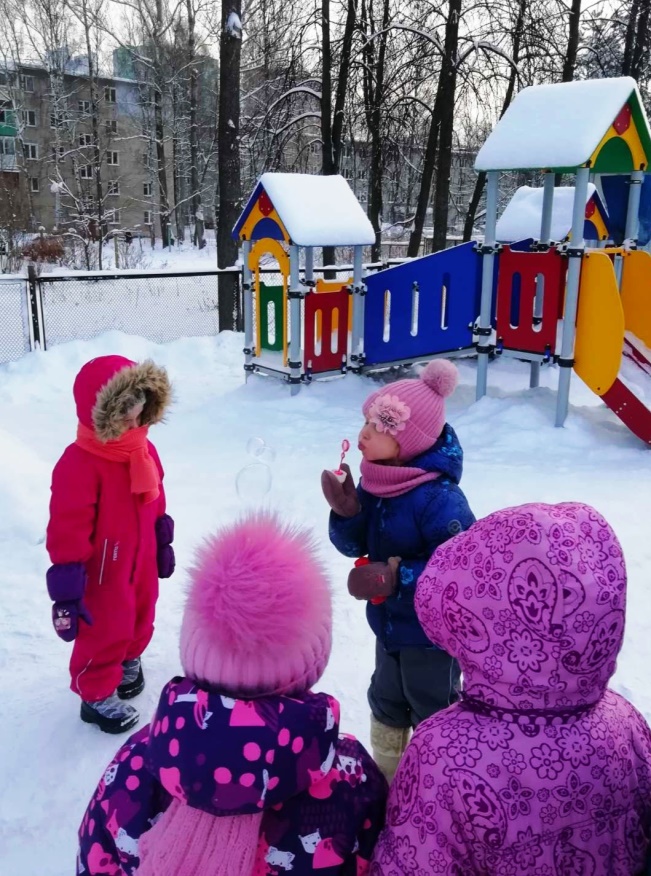 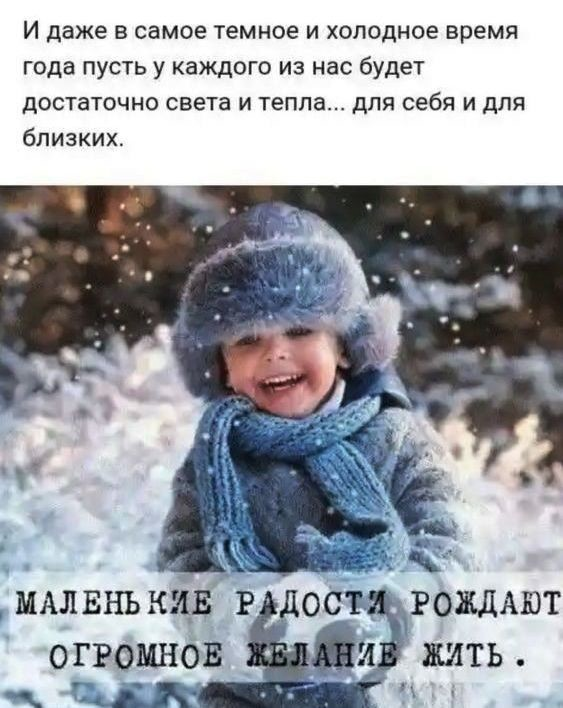 С уважением педагоги 5 дошкольной группы